PREPARACIÓ PROVES D’ACCÉS A GRAU MITJÀ 2017
Competència d’interacció amb el món físic
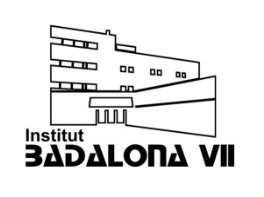 Funcions del cos humà
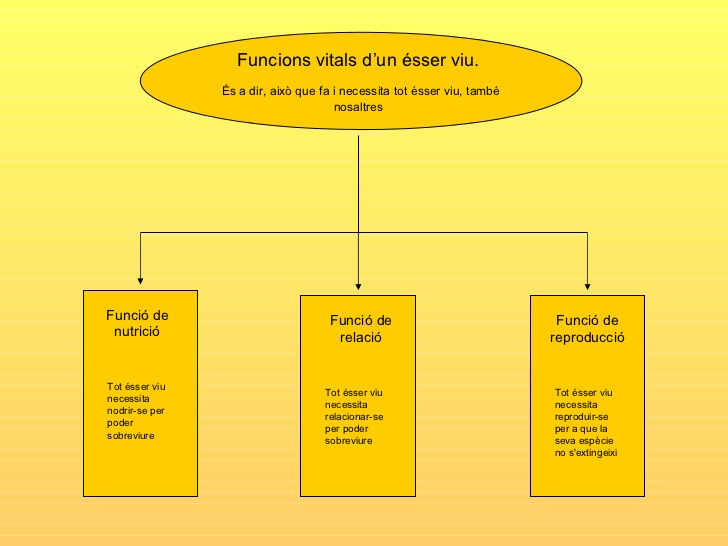 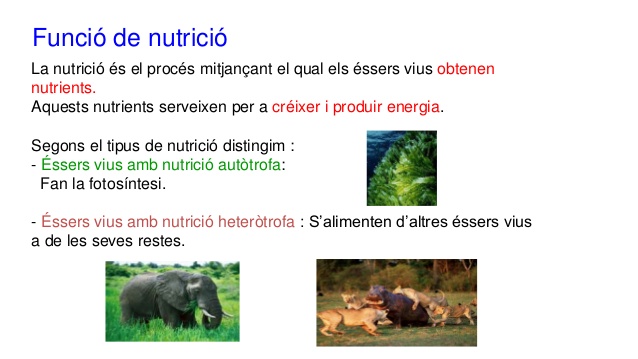 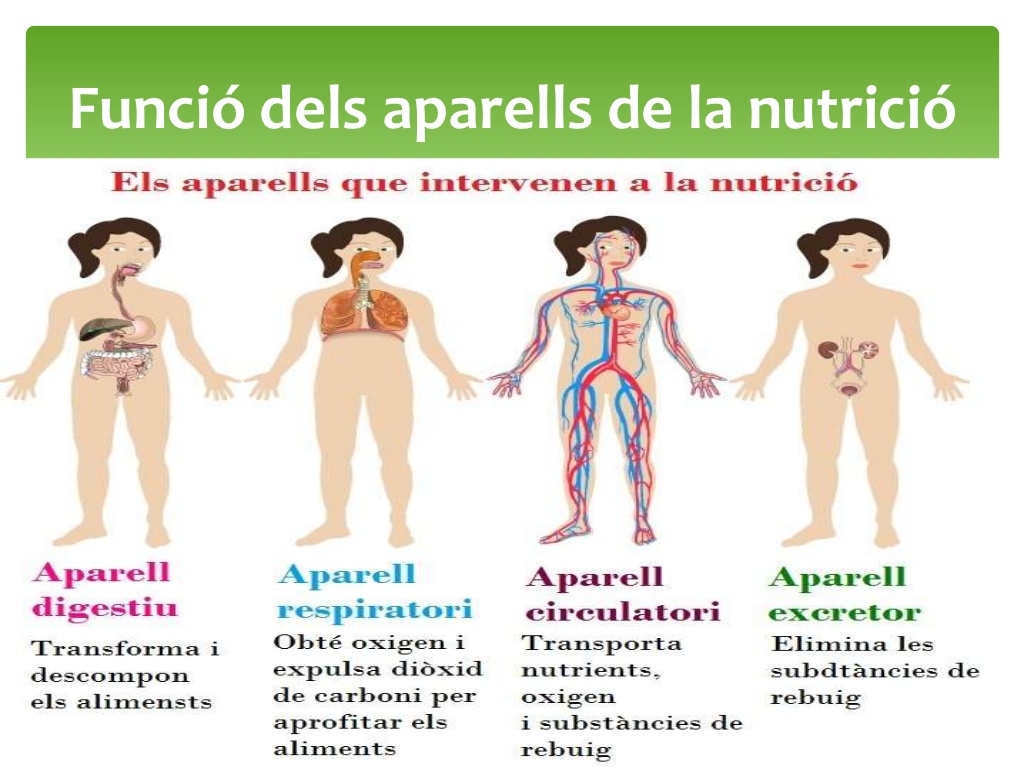 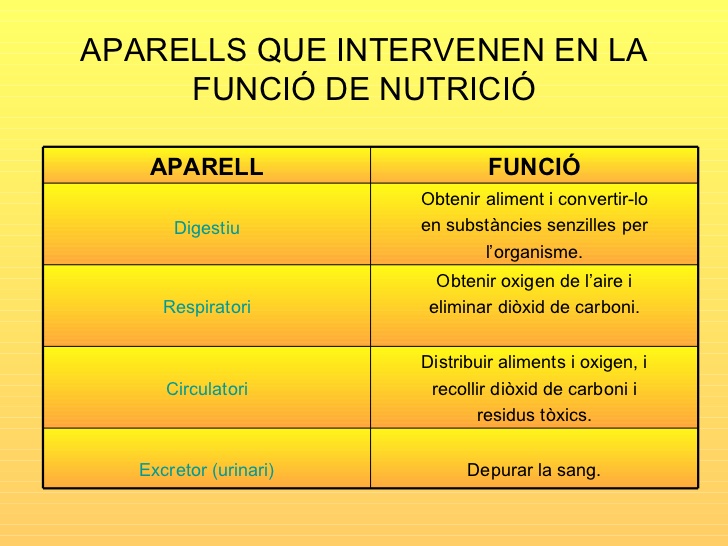 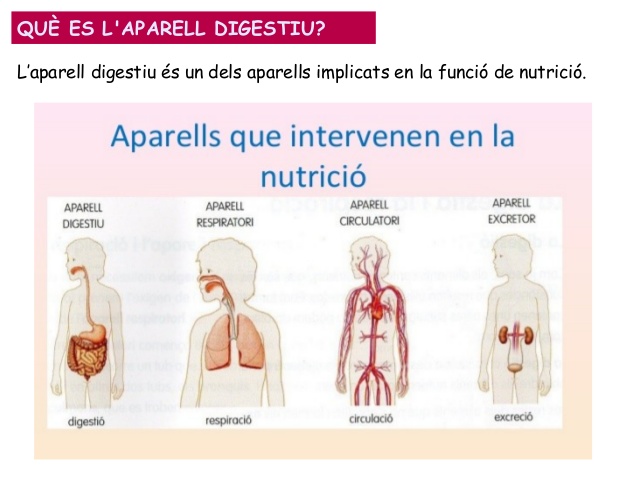 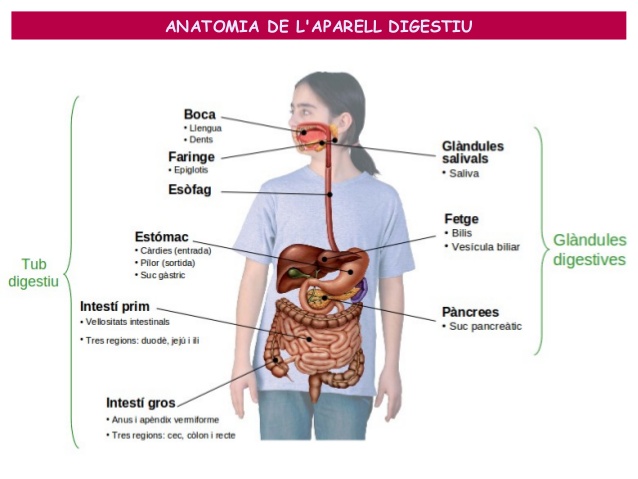 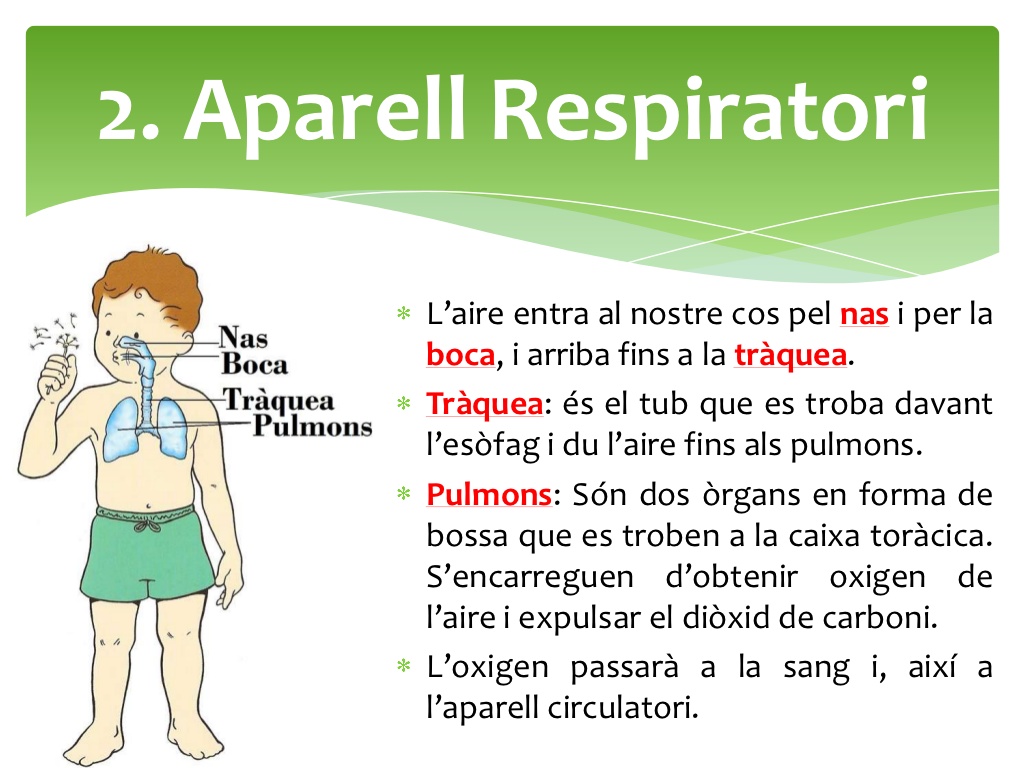 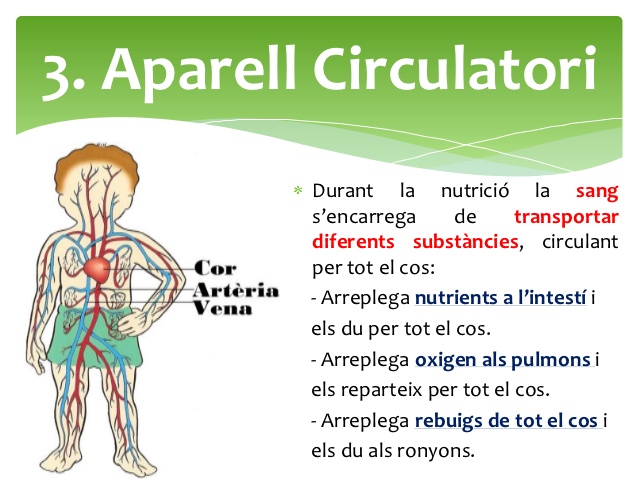 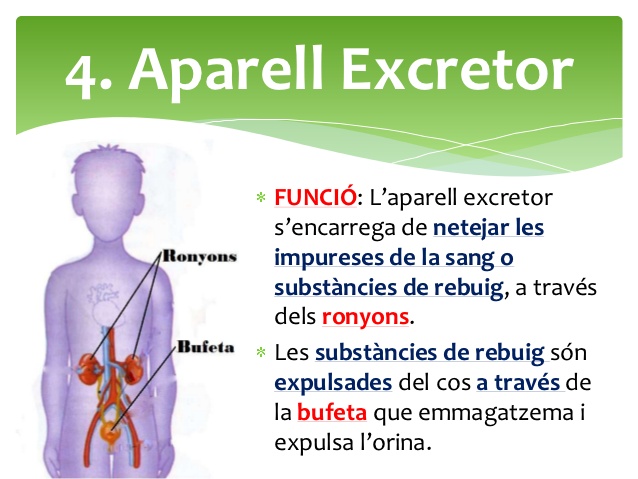 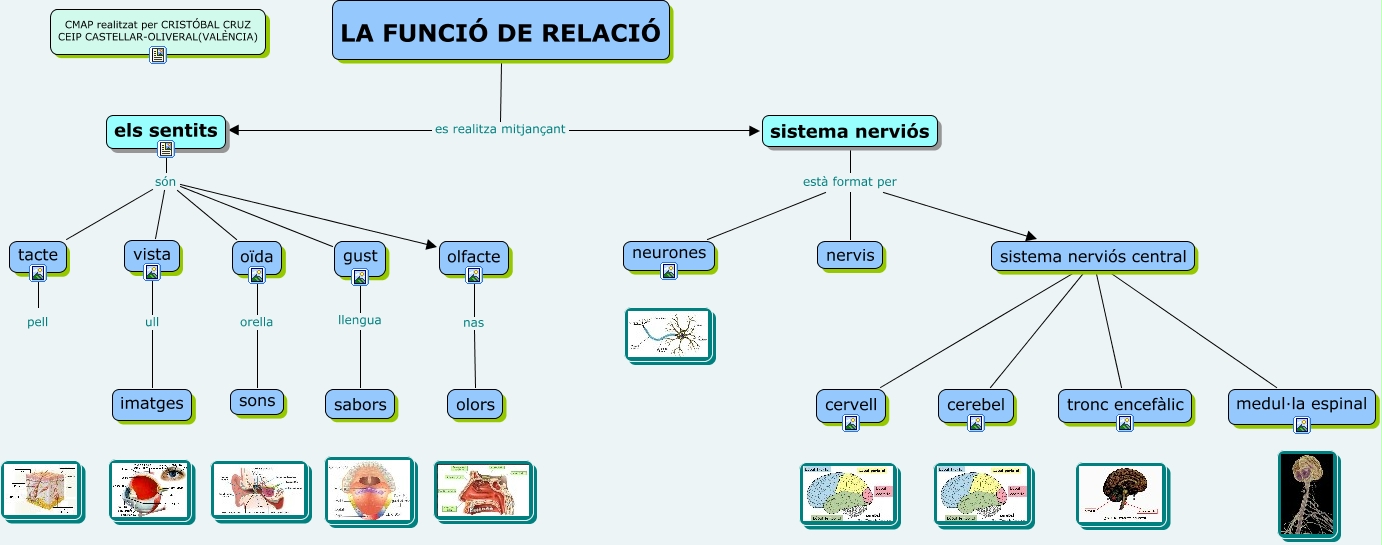 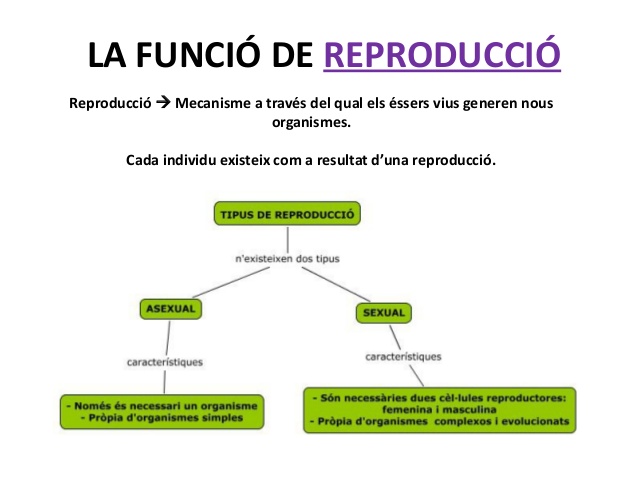 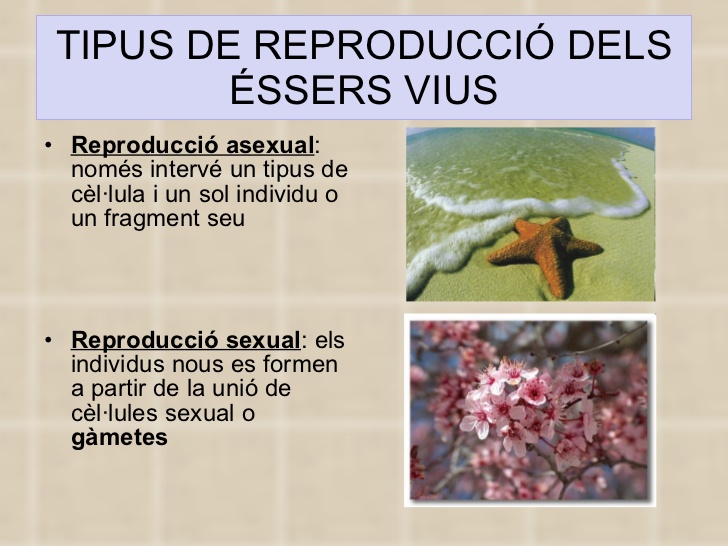 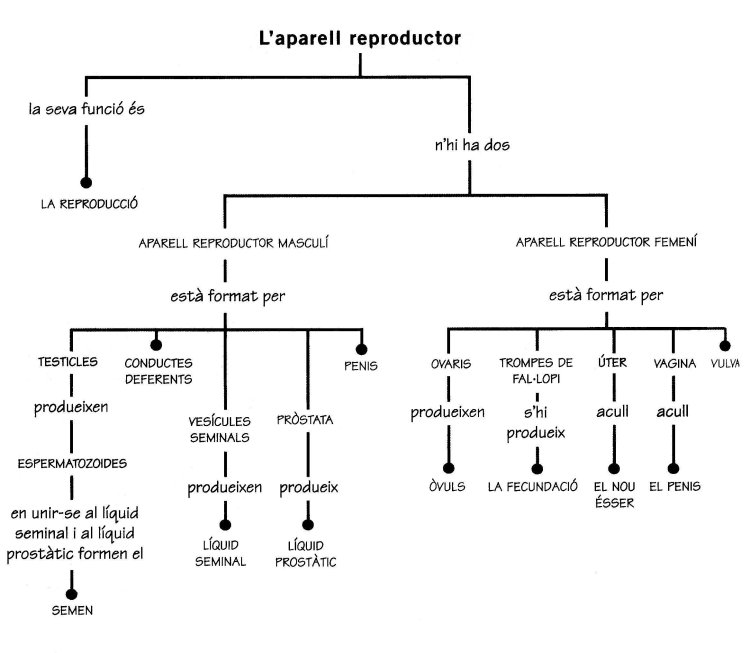 ACTIVITATS
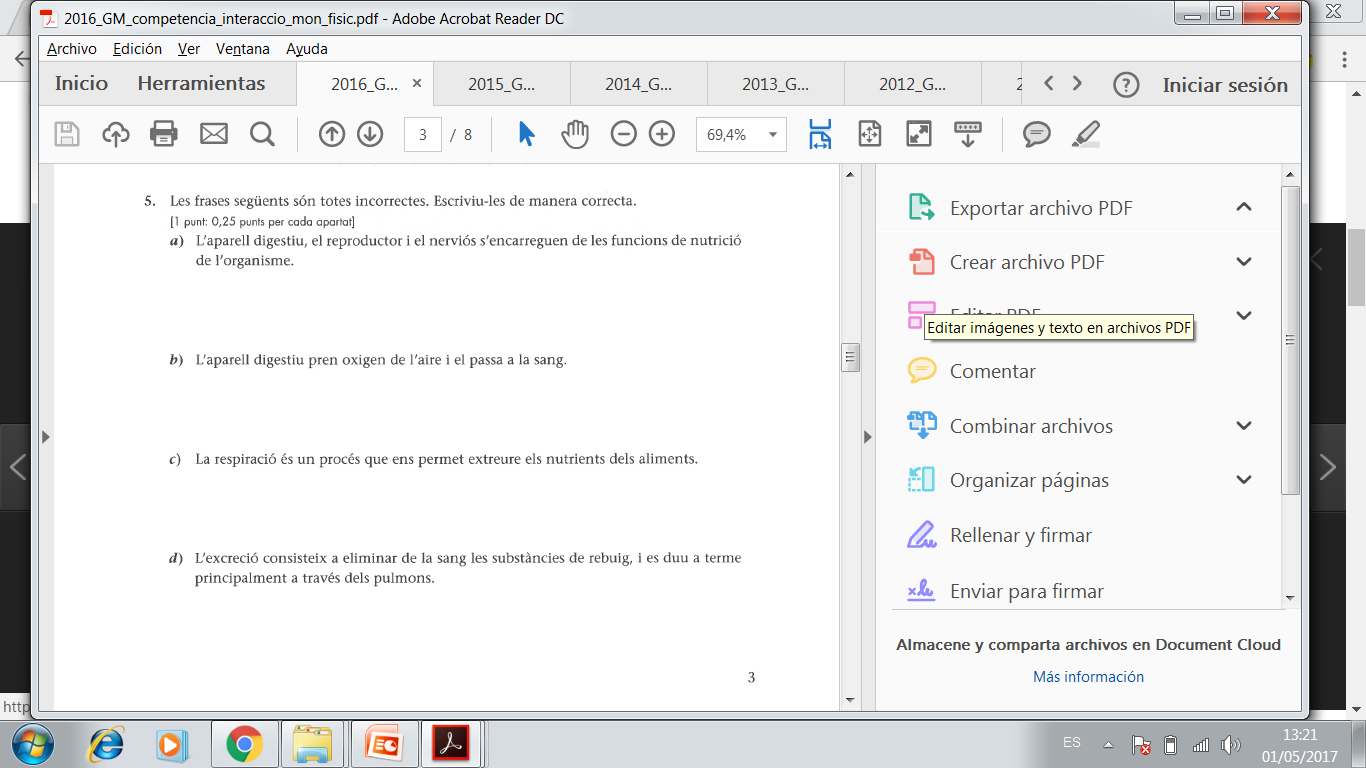 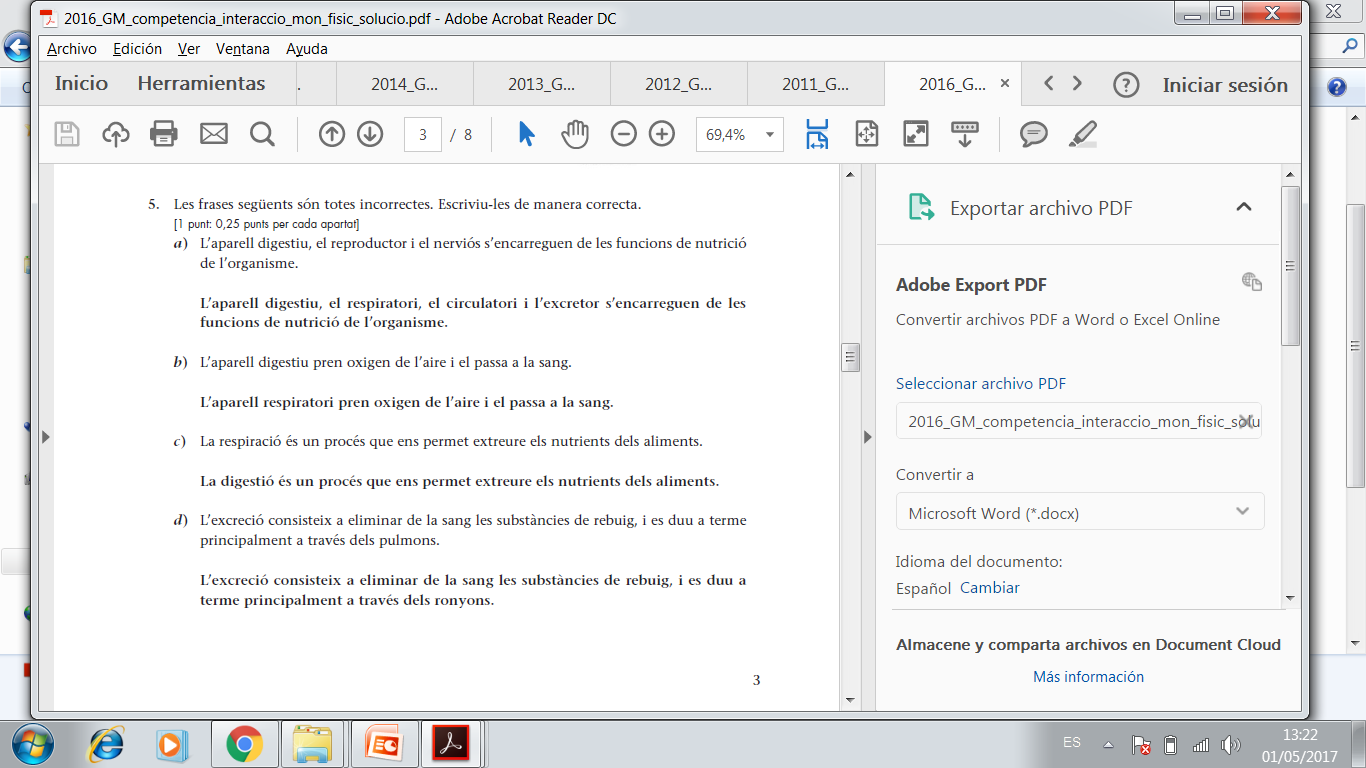 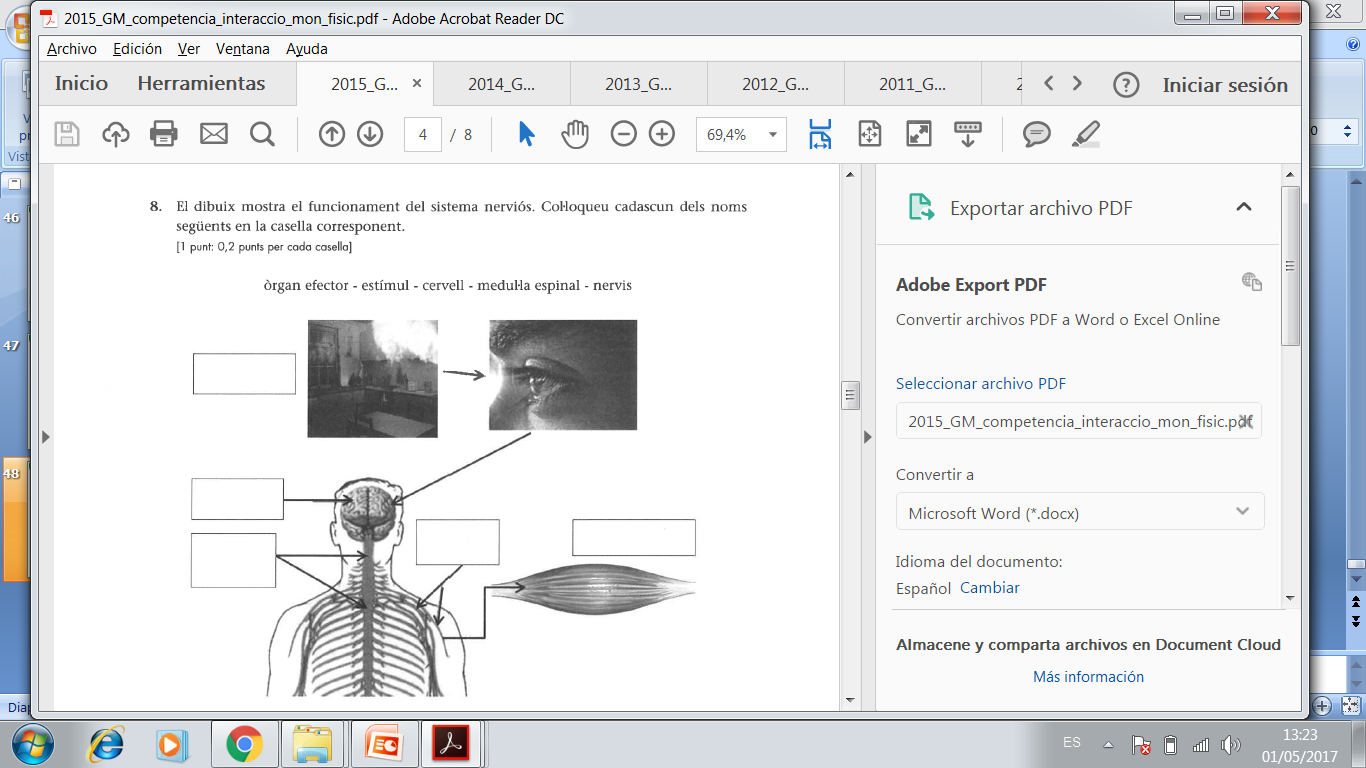 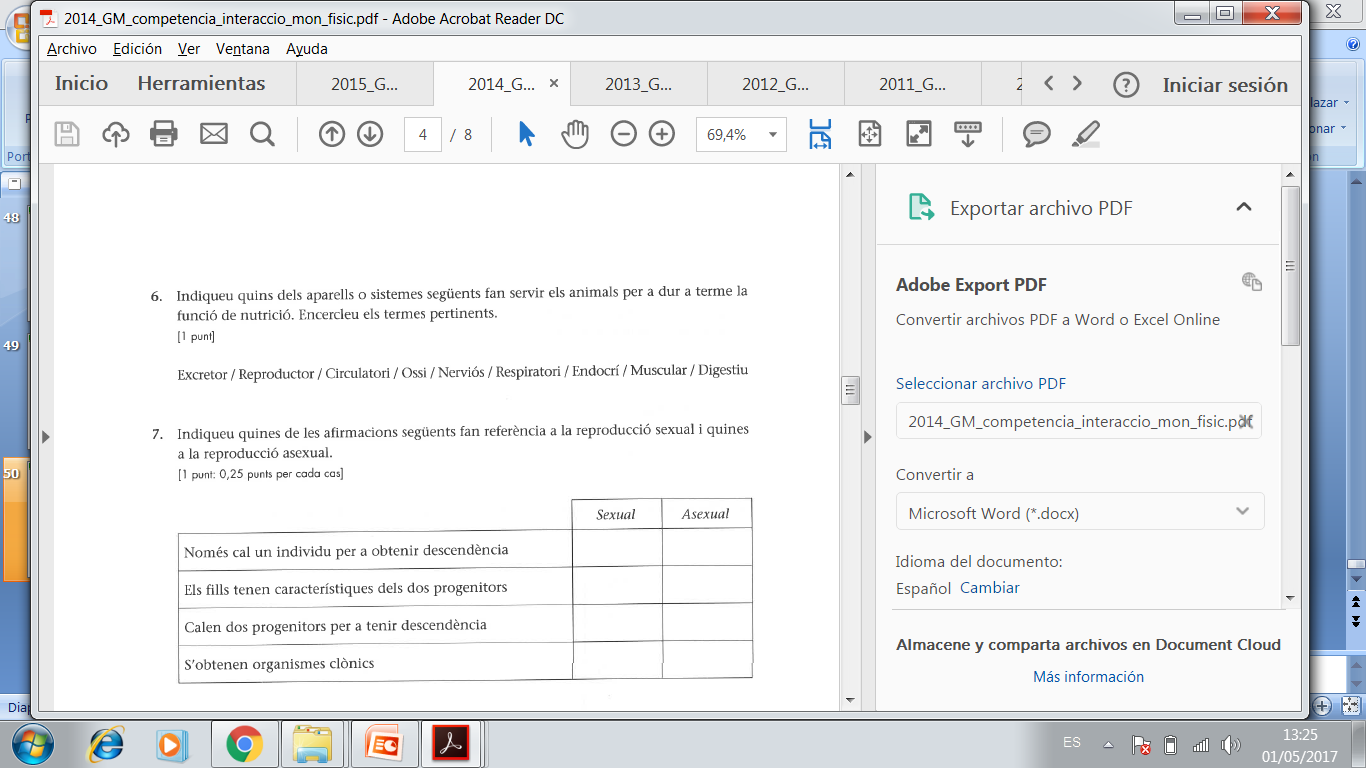 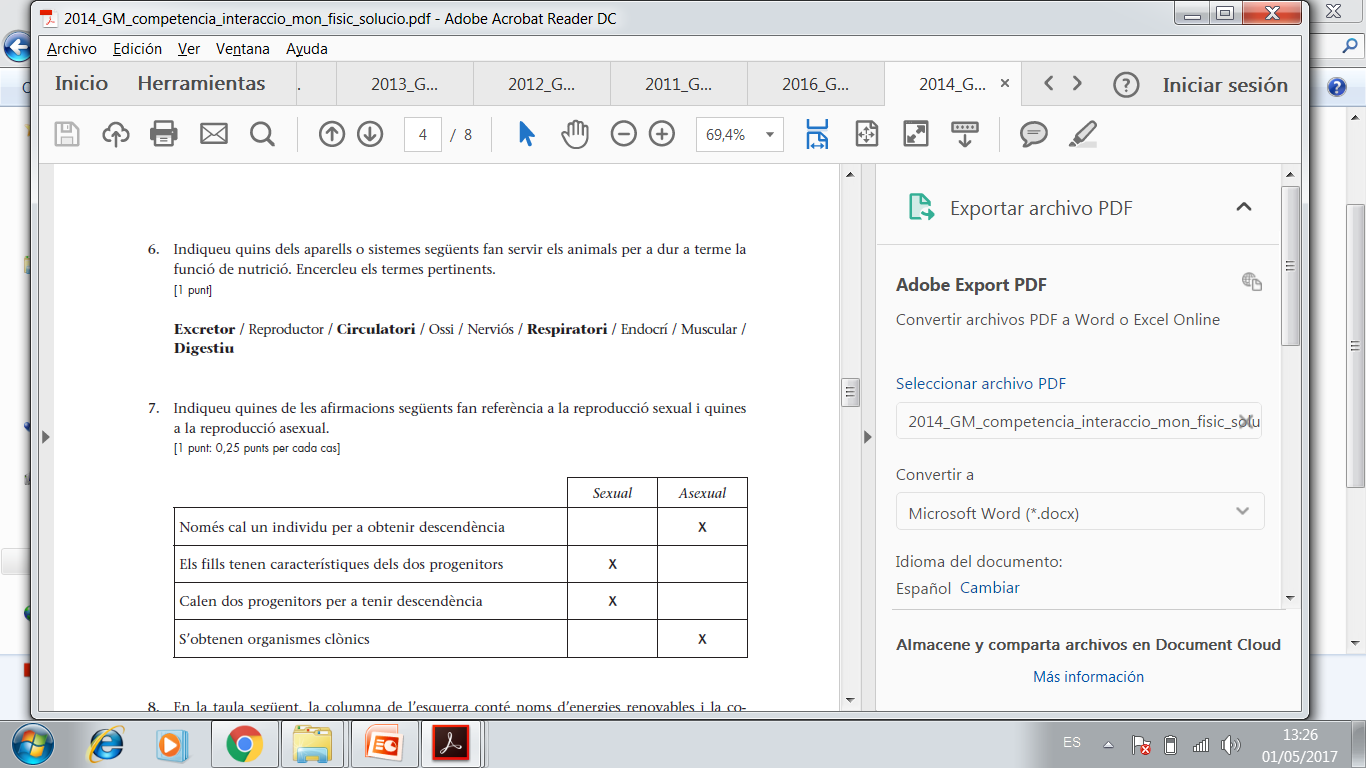 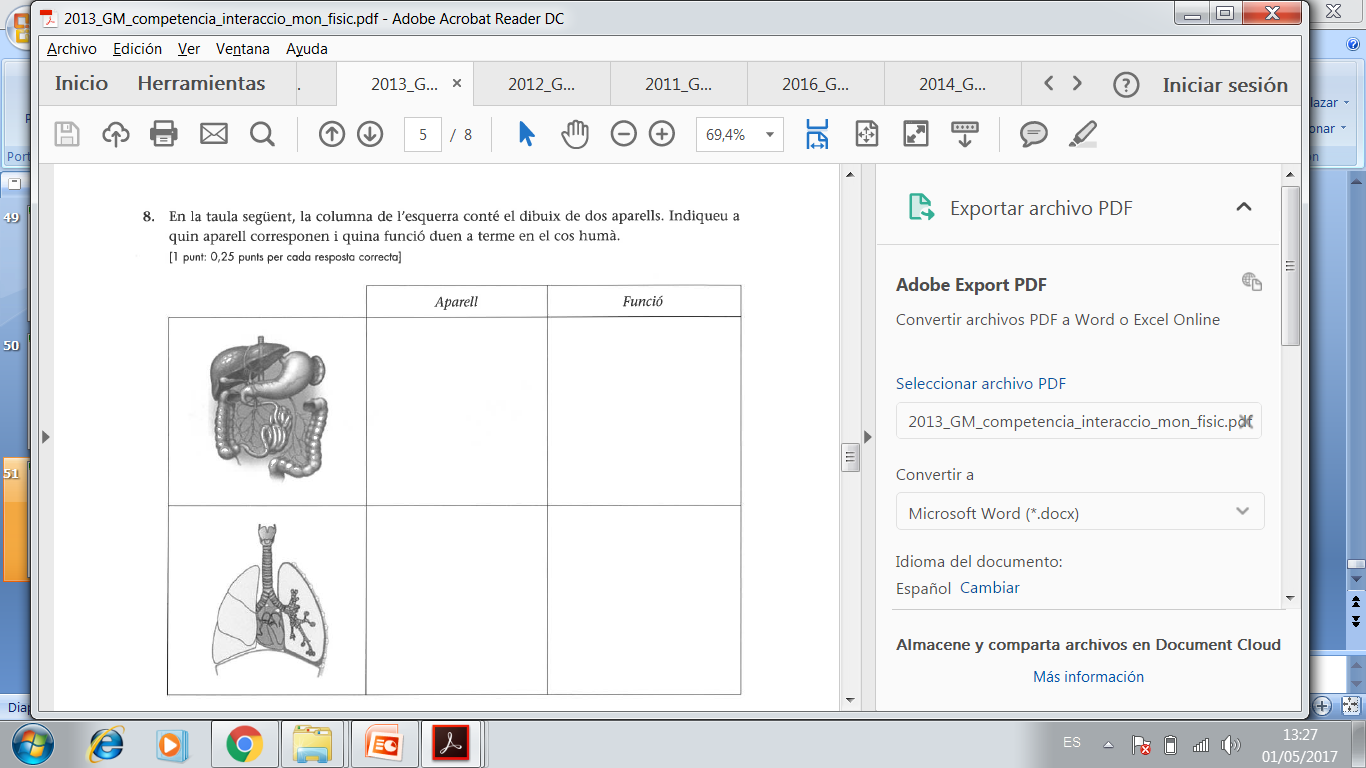 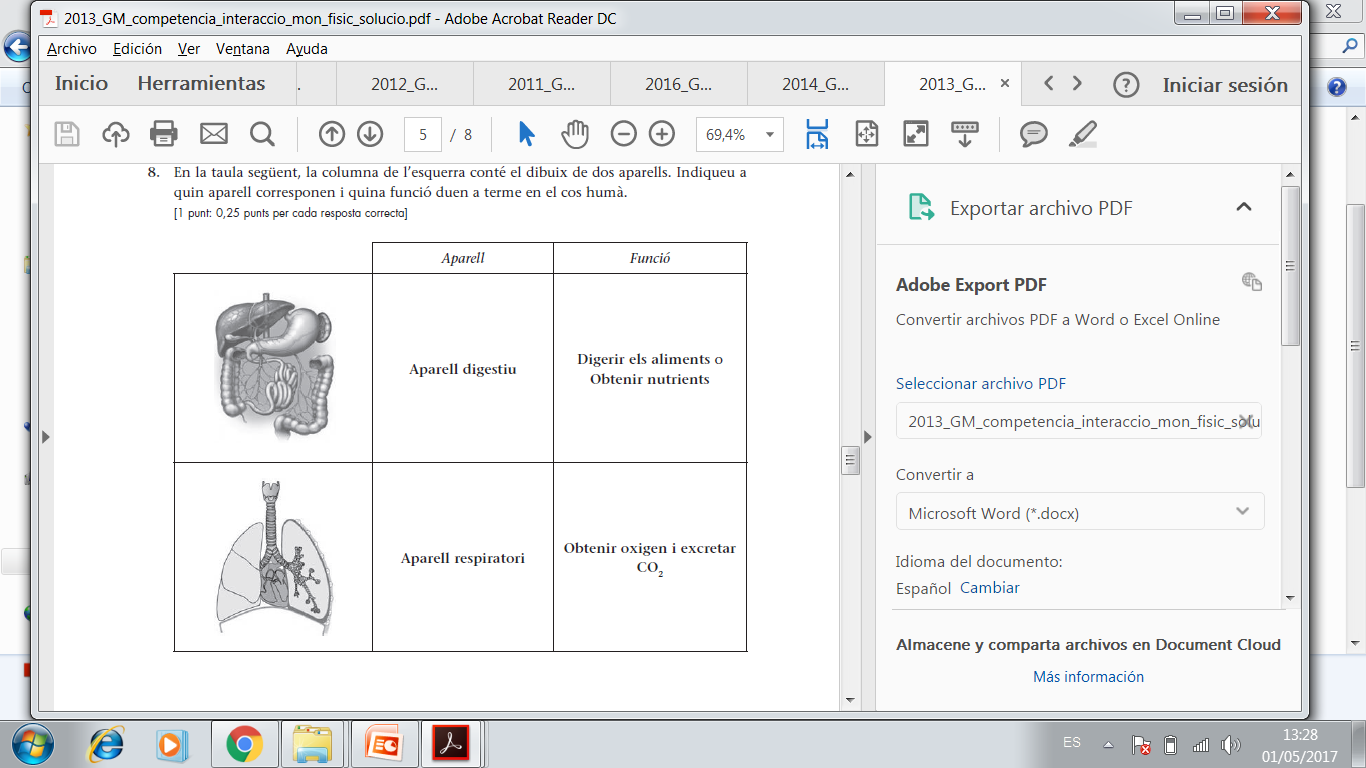 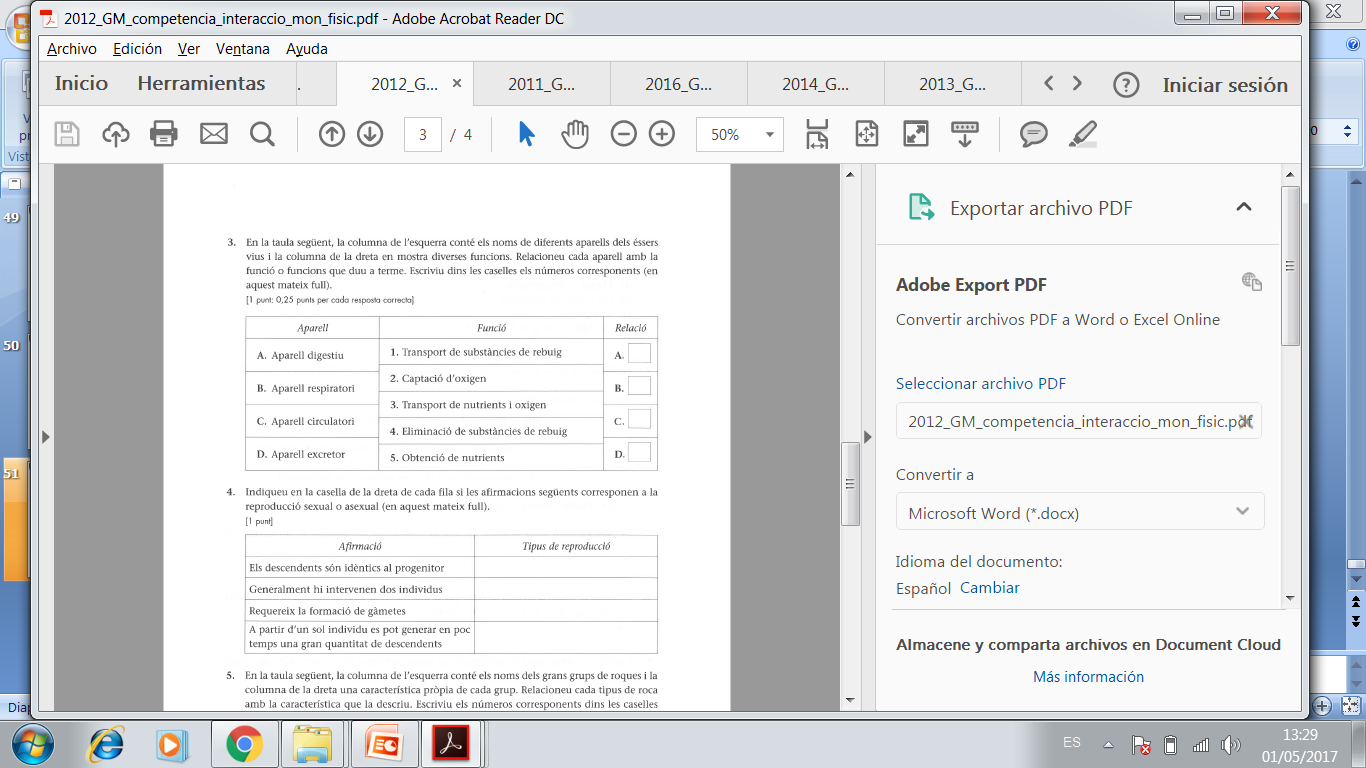 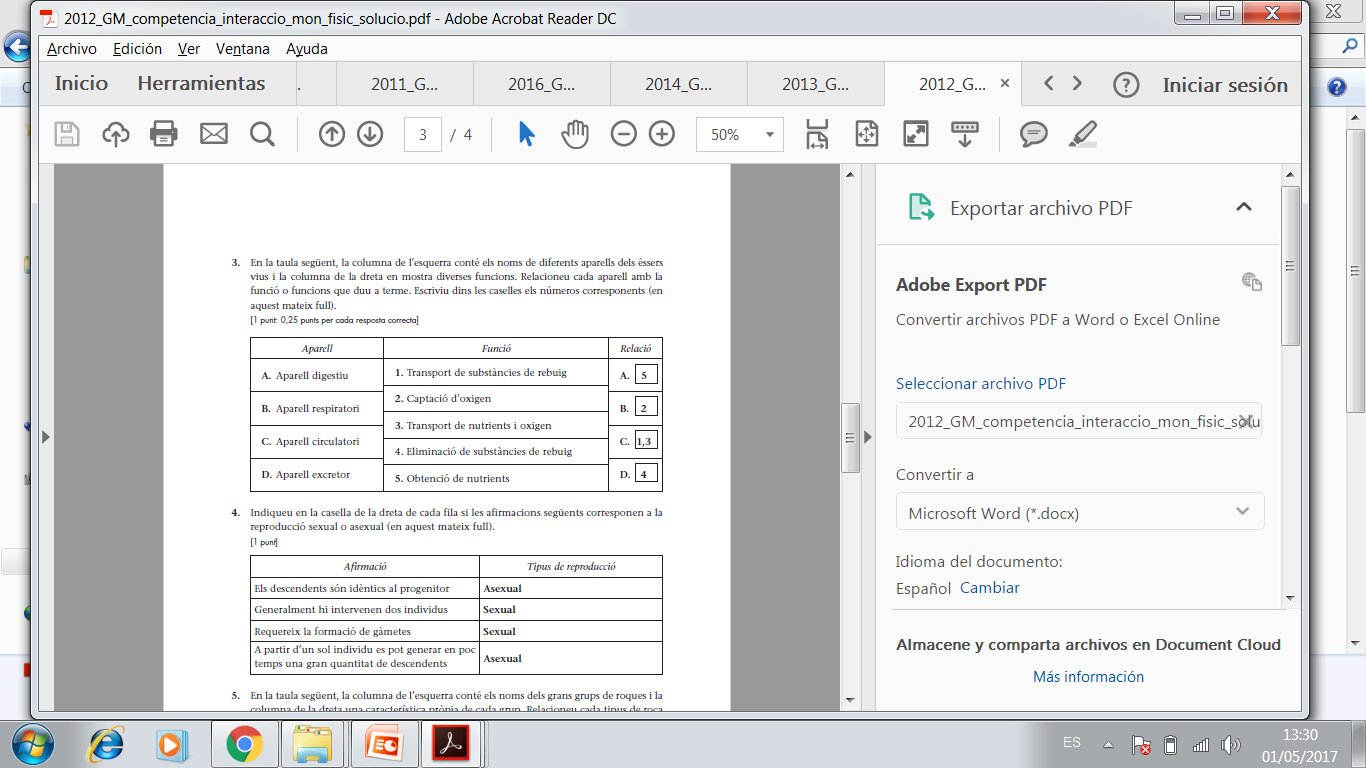 Cadena tròfica
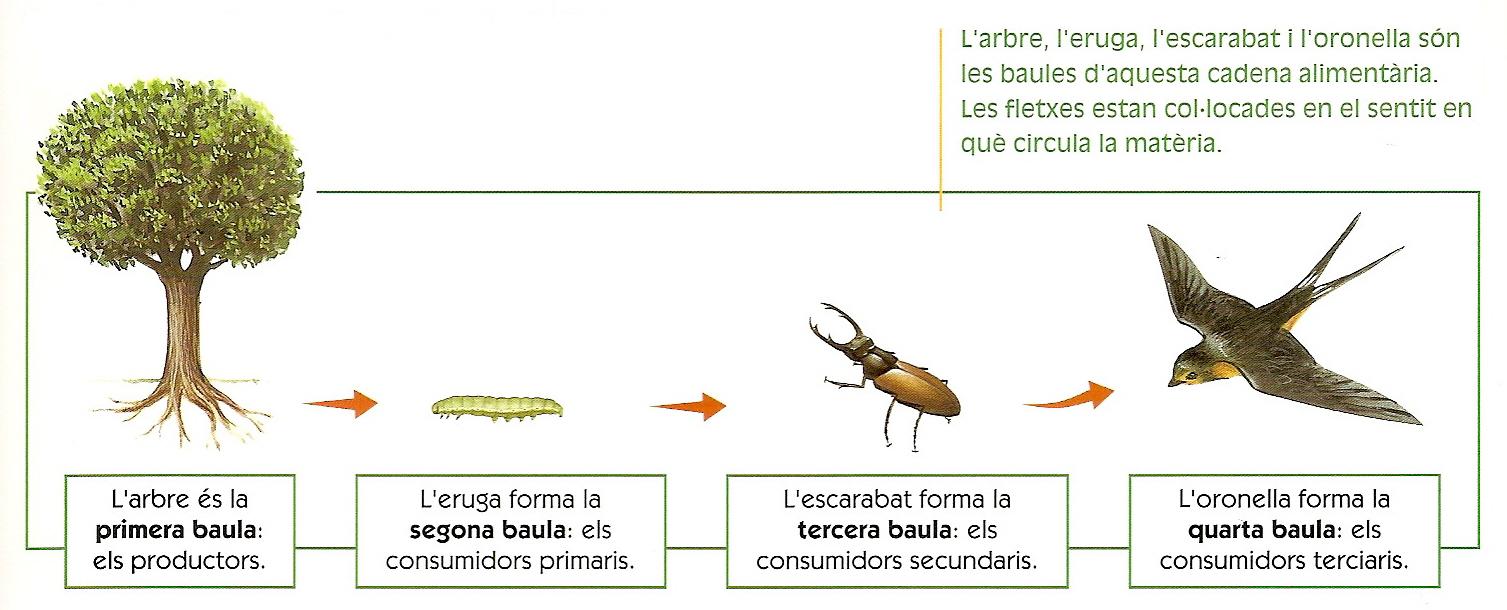 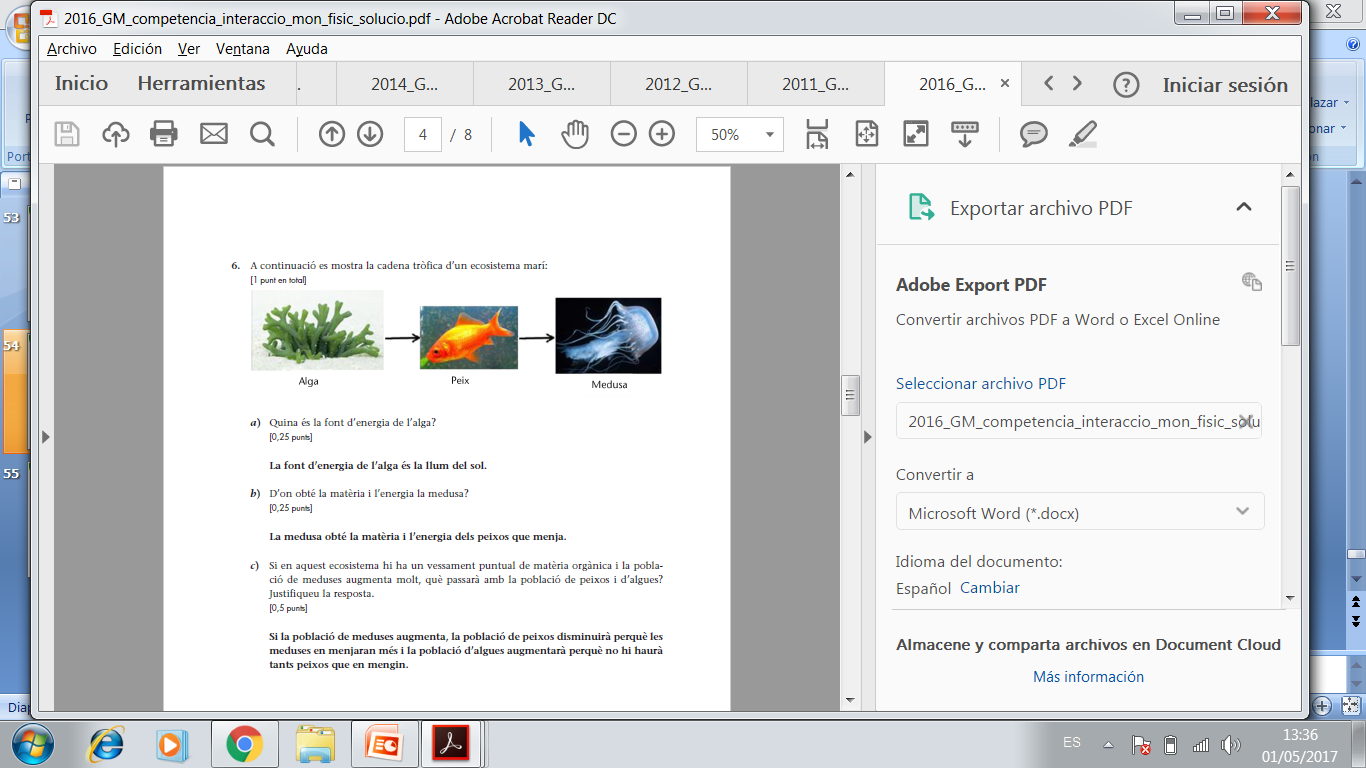 ACTIVITATS
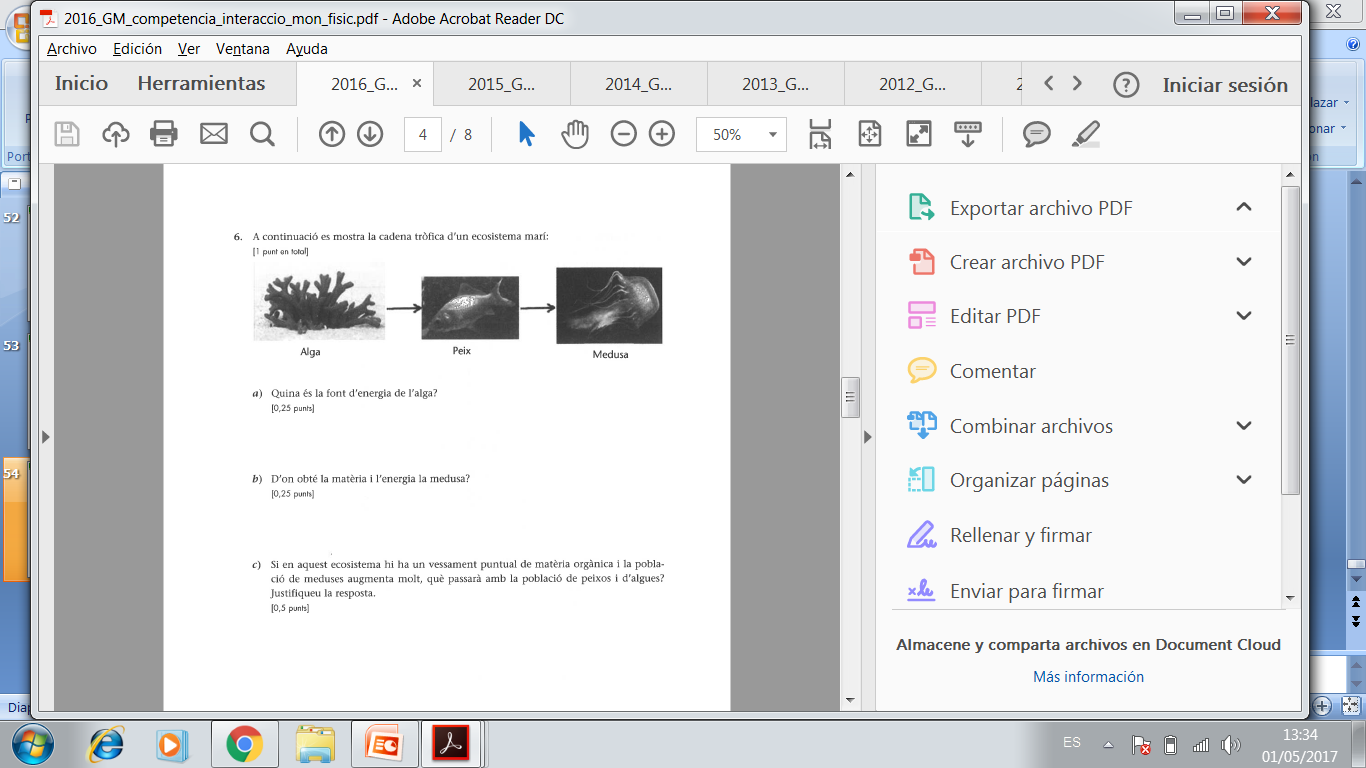 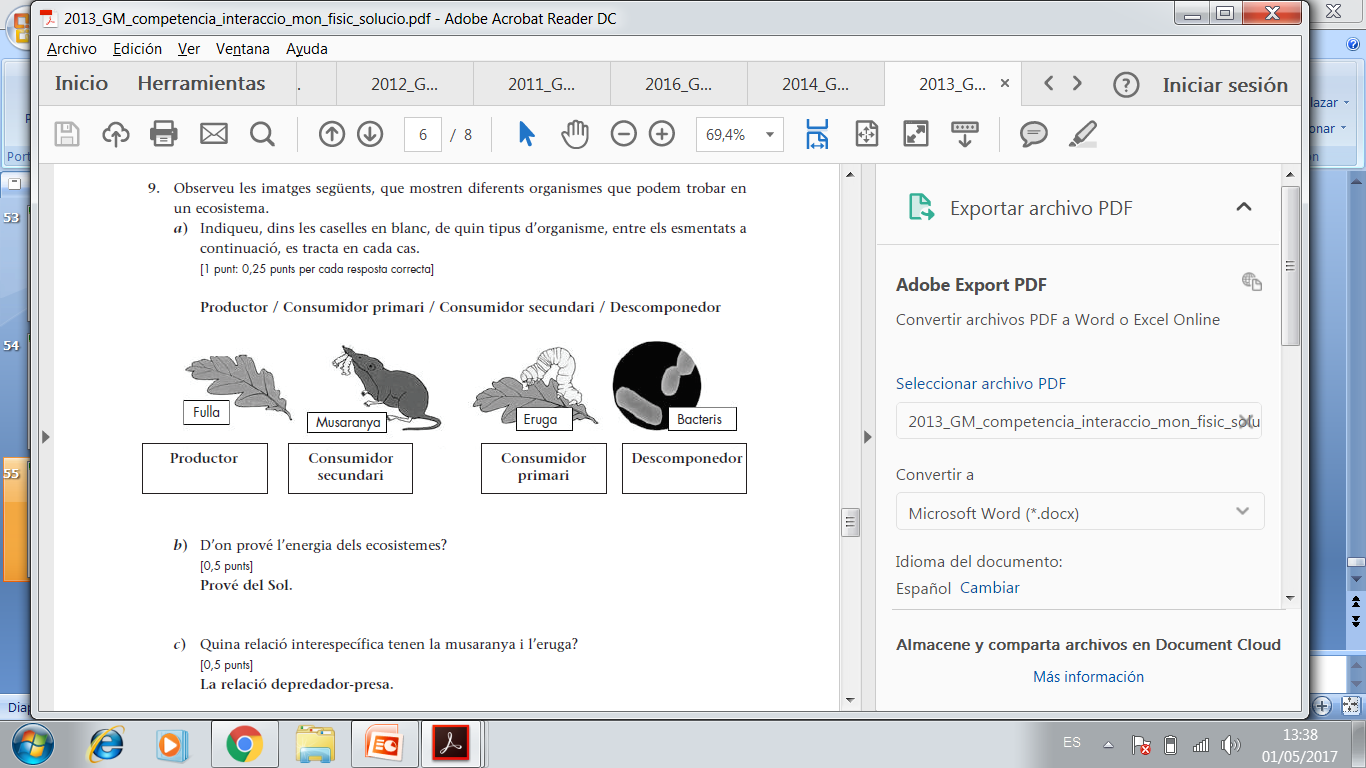 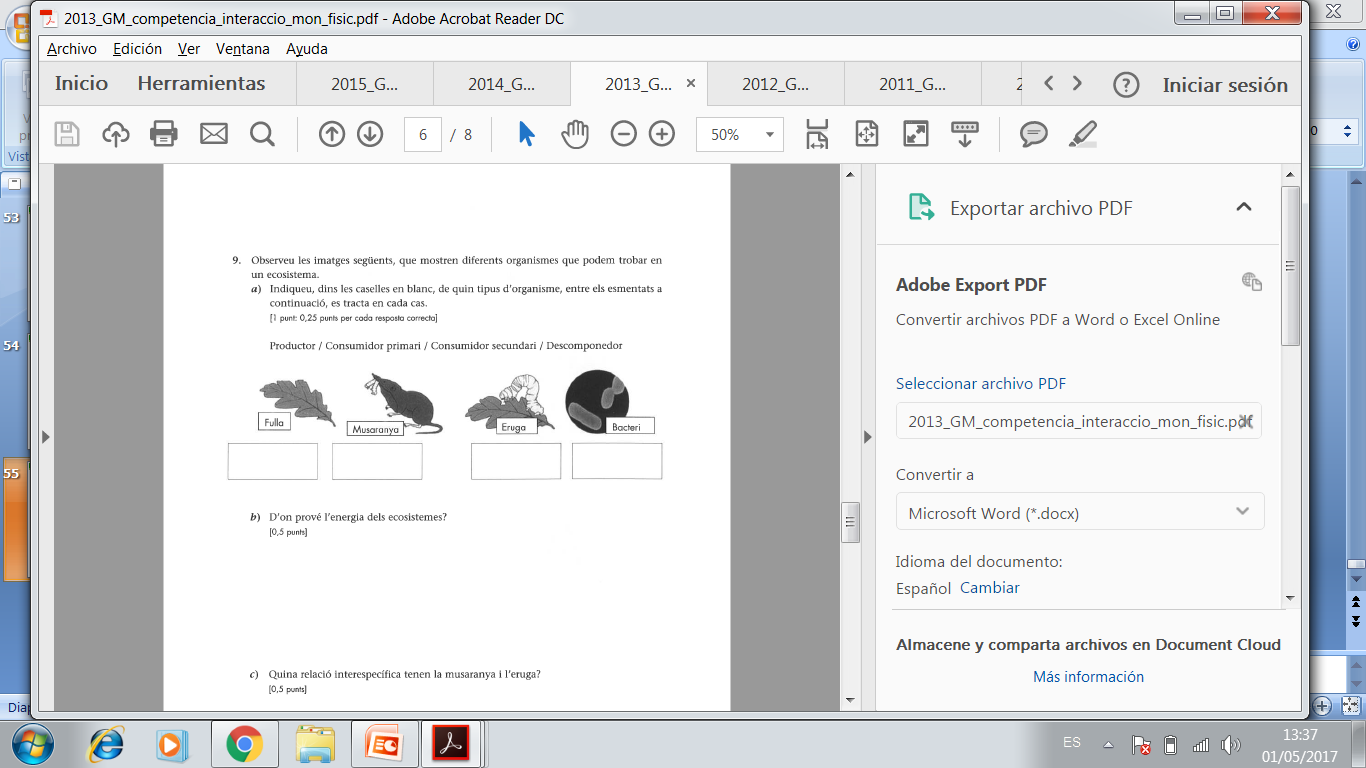 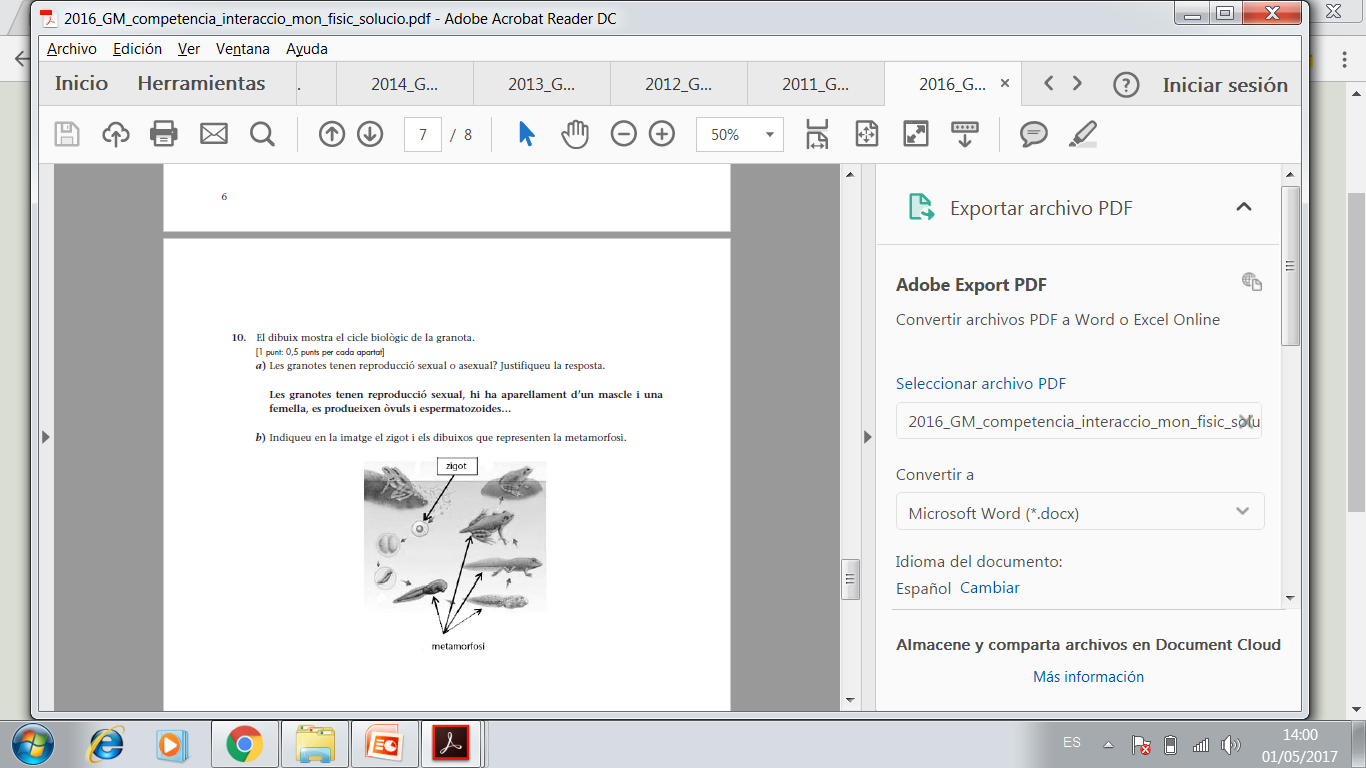 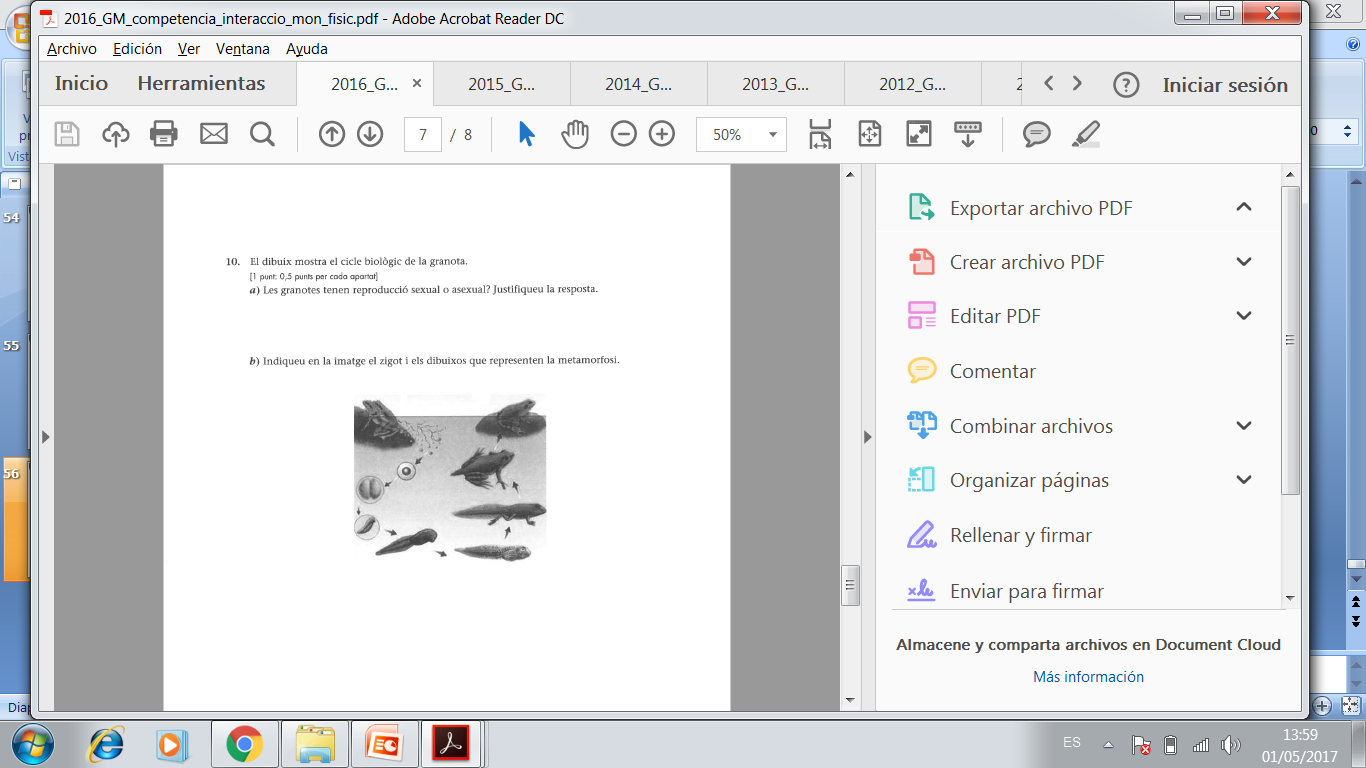 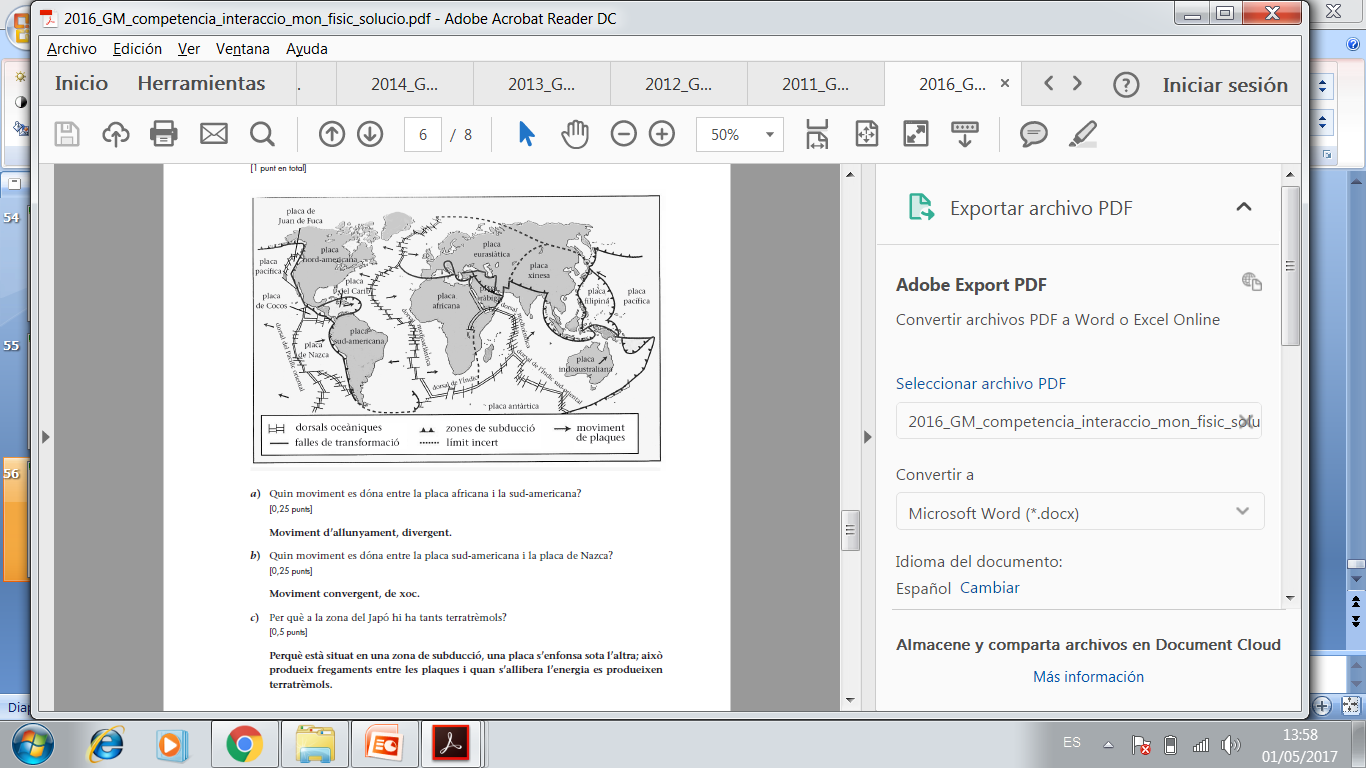 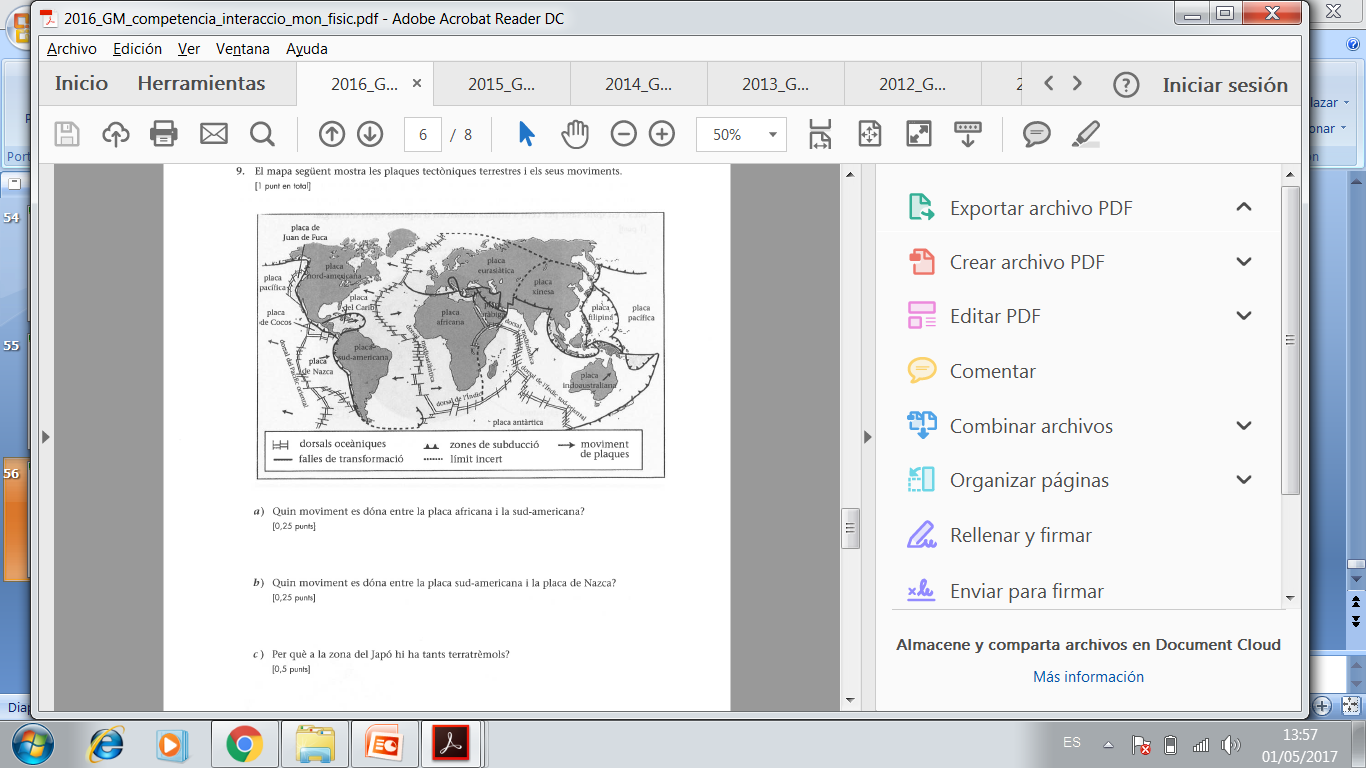 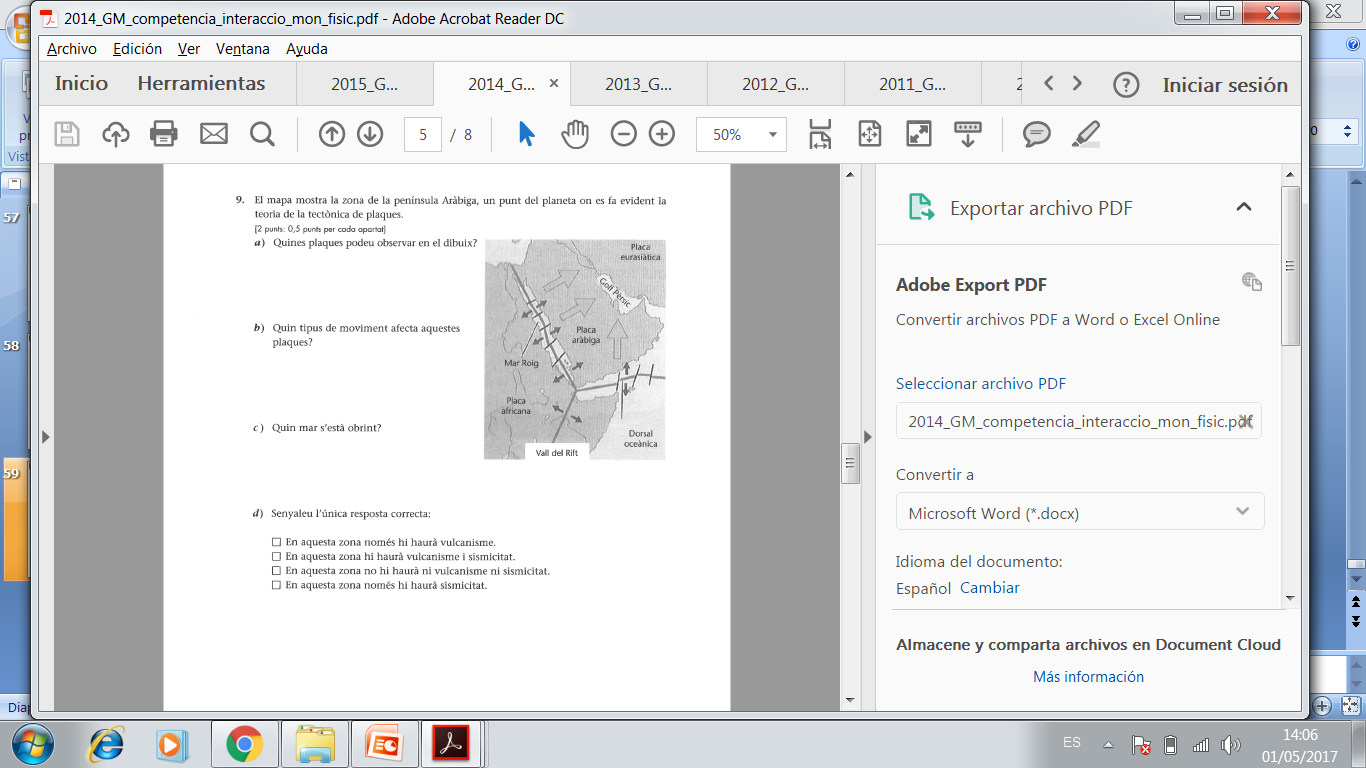 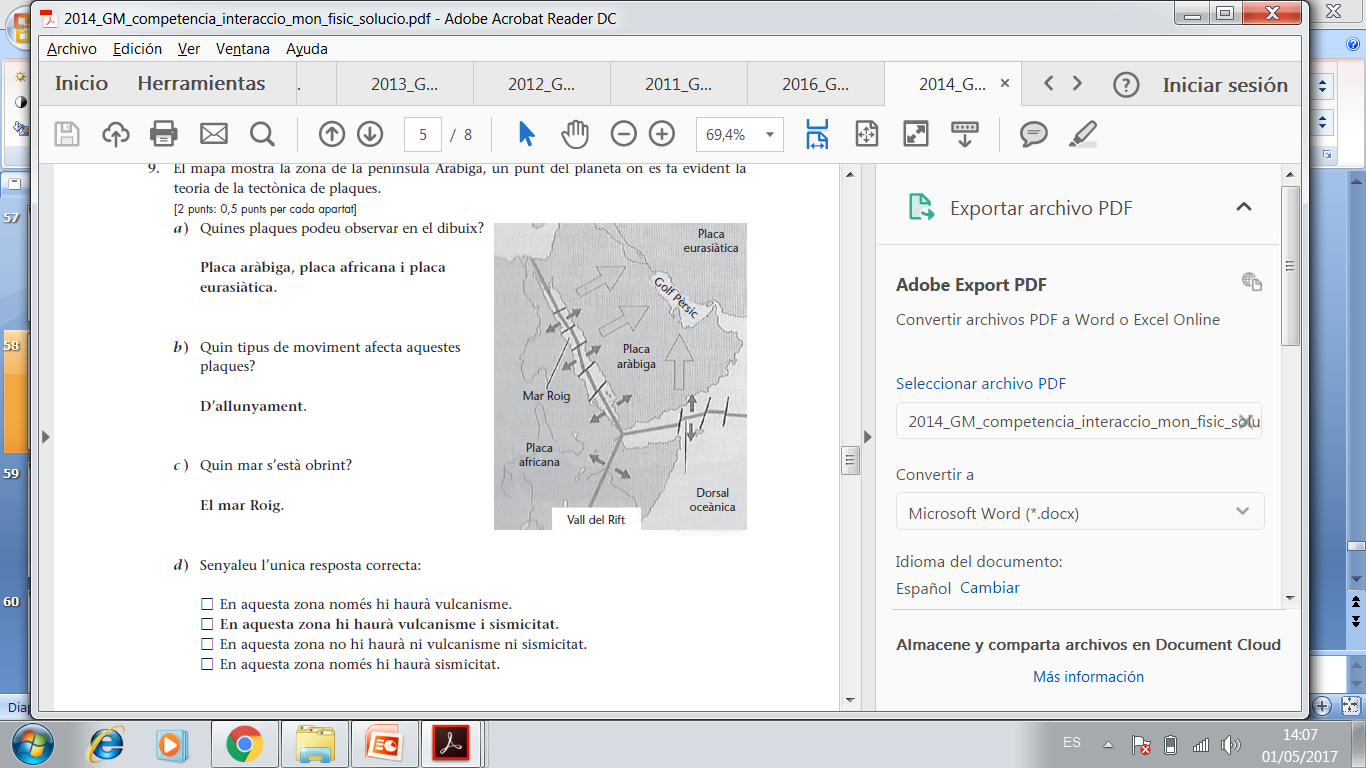 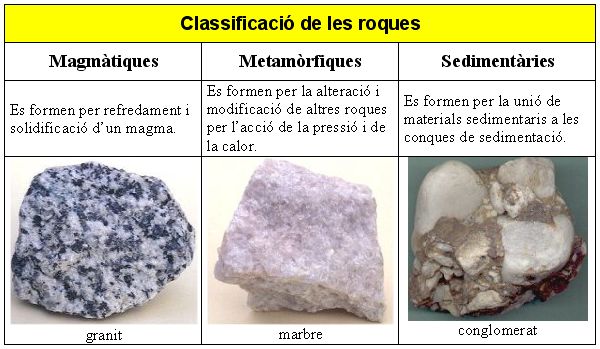 ACTIVITATS
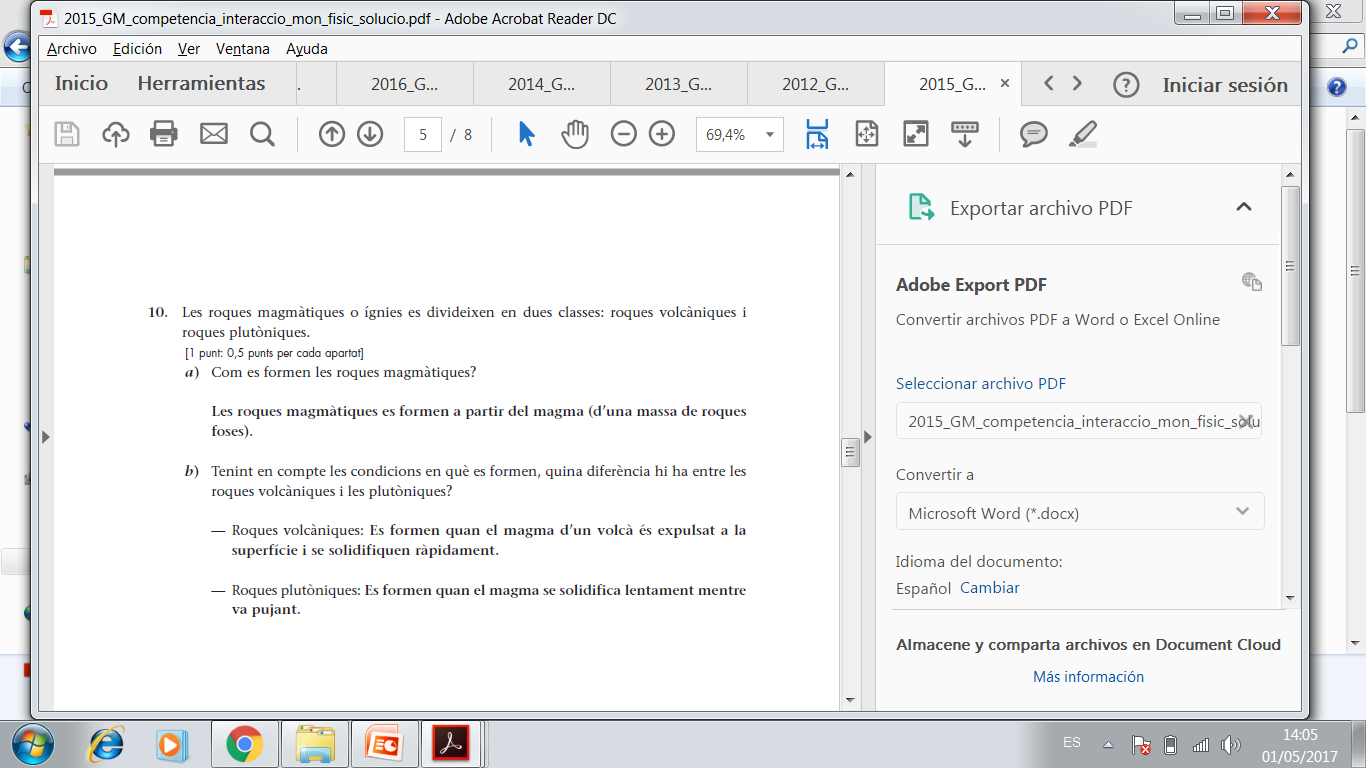 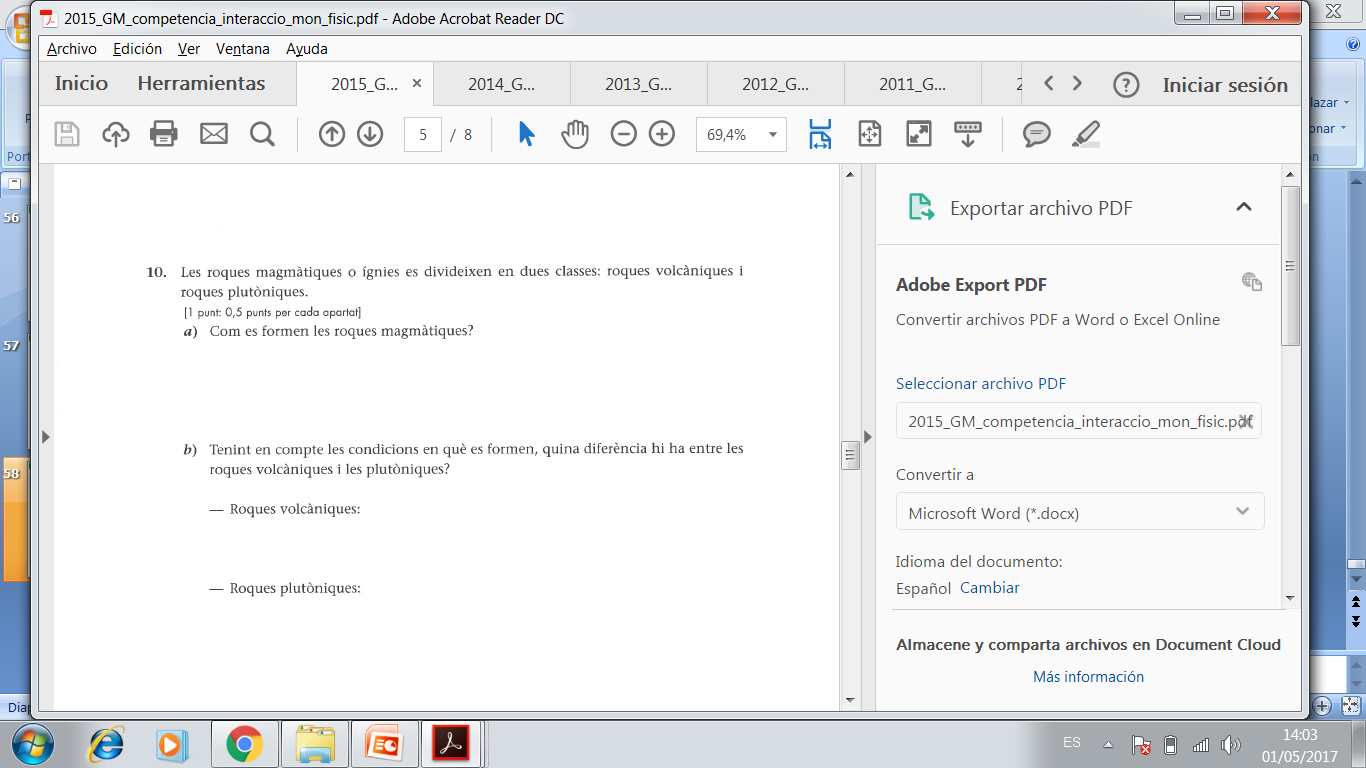